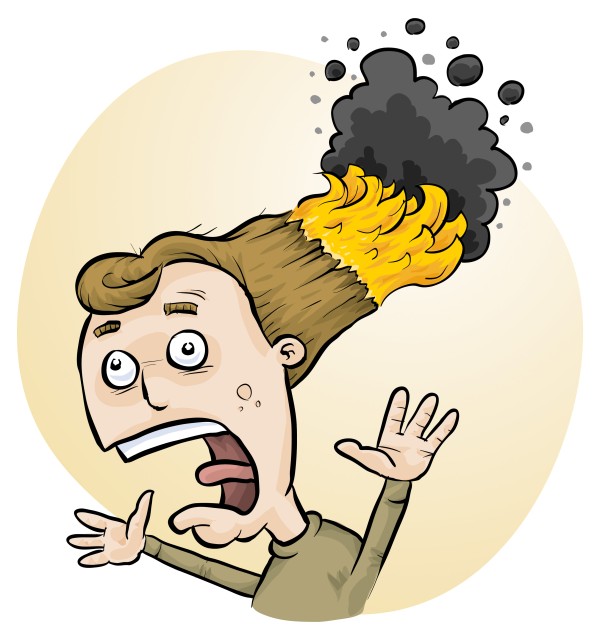 RiskAssesslatest tips, tricks and new features
James Crisp
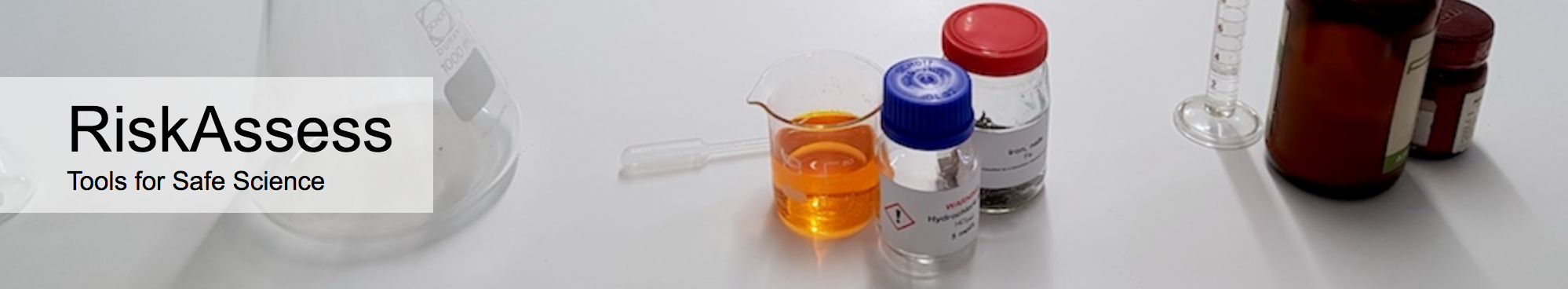 2700 schoolsNSW: 829 (98%)
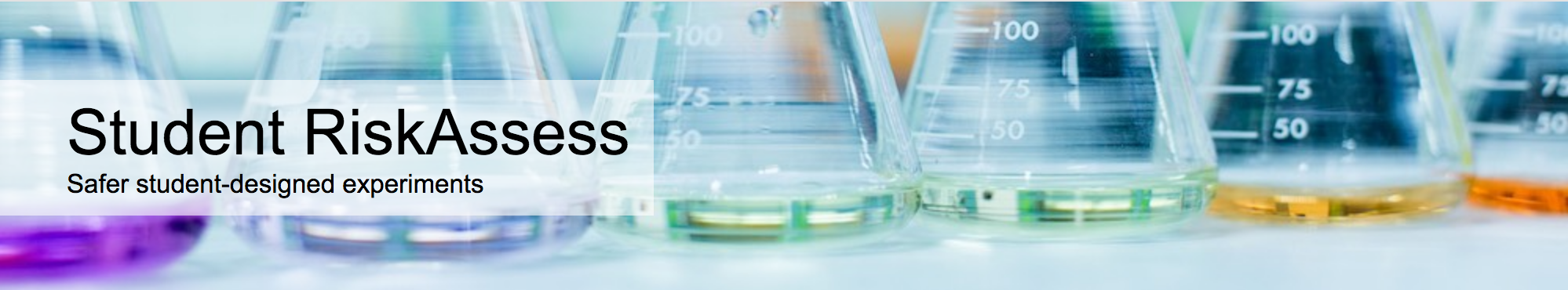 589 schoolsNSW: 126 (15%)
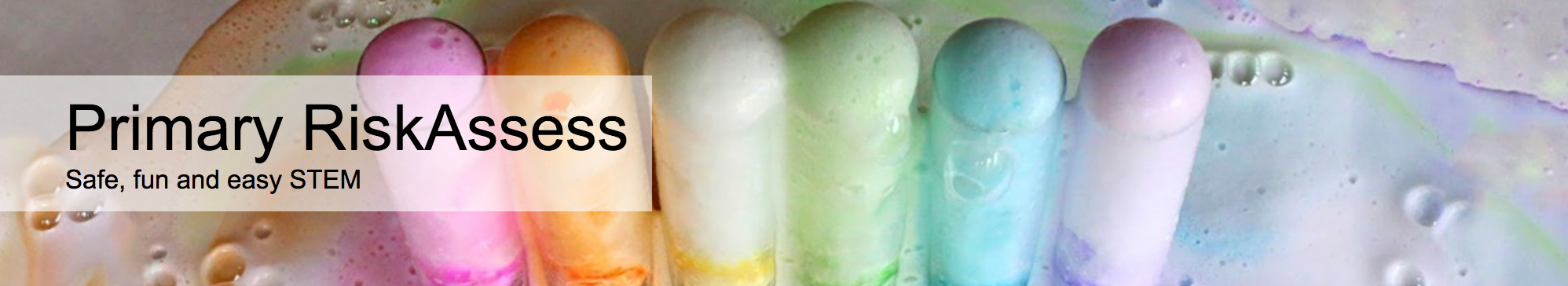 200 schools
NSW: 185
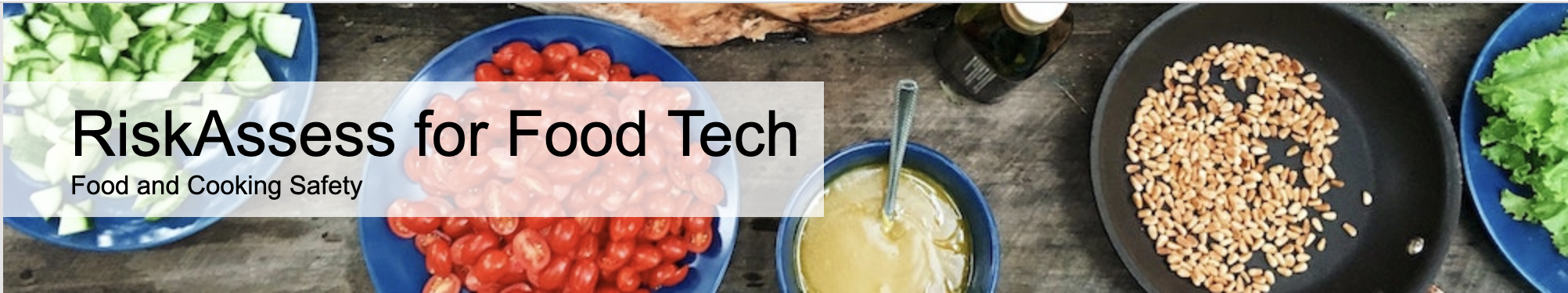 82 schoolsNSW: 34
New Features
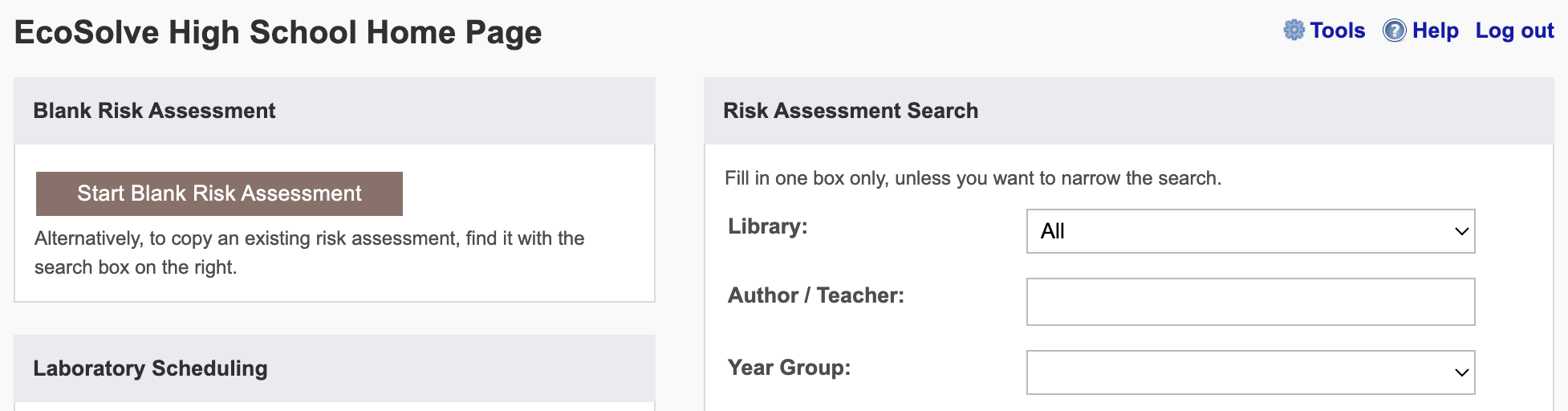 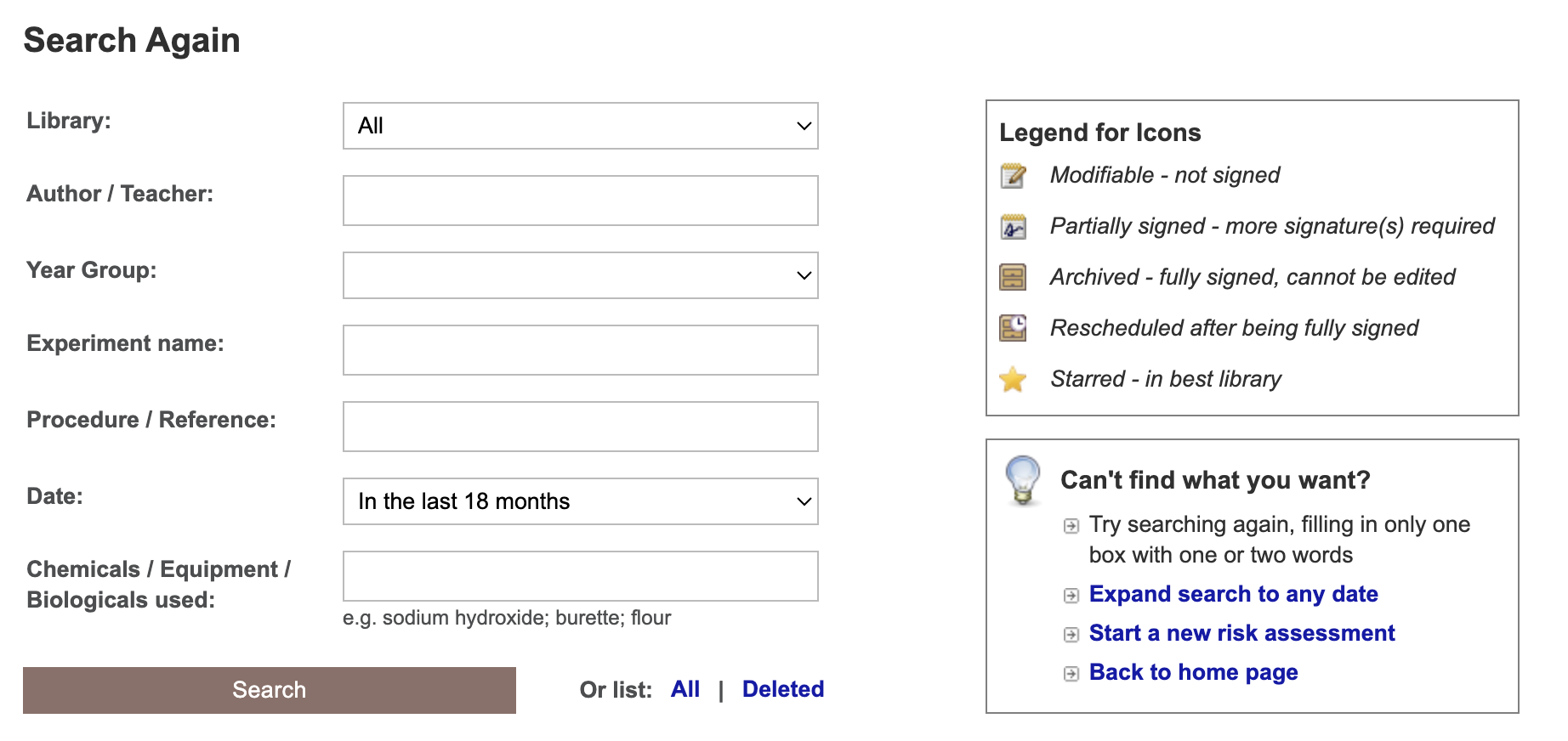 [Speaker Notes: Learning resources, videos & faq]
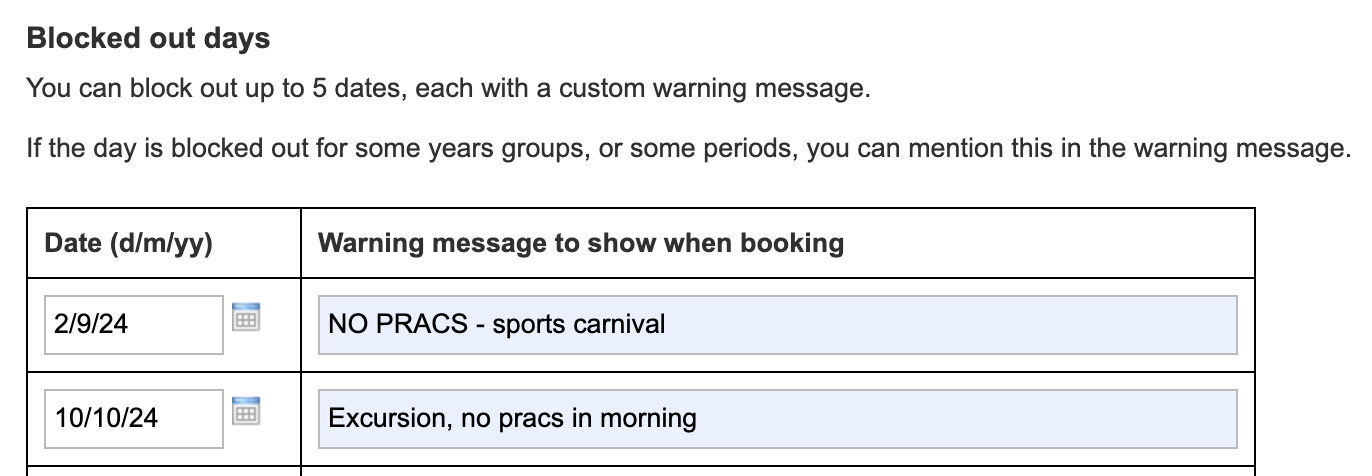 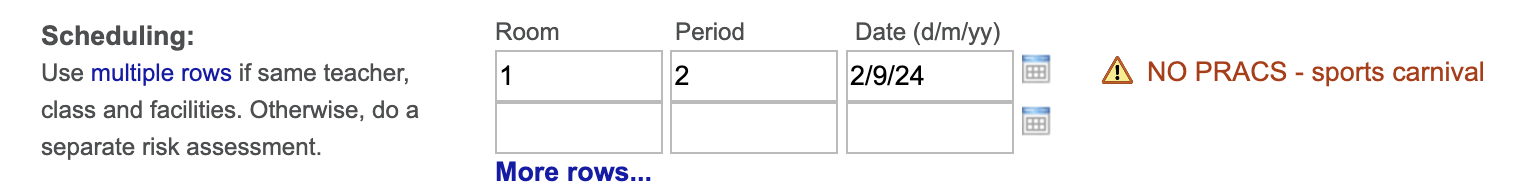 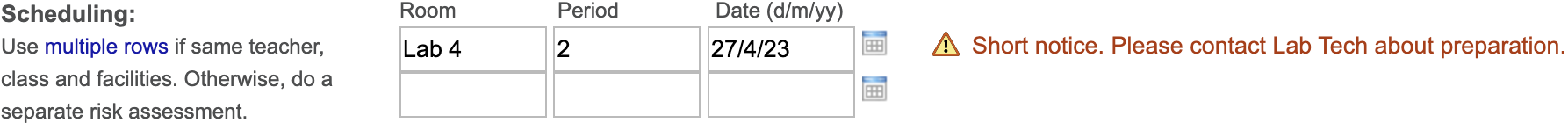 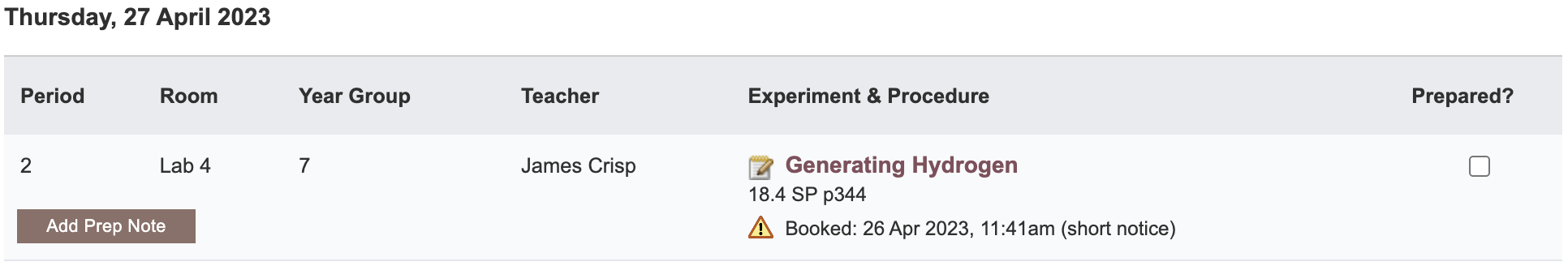 Disposal
Advice for all 3000 chemicals and solutions
Guide to disposal and waste container details
NEW Waste container labels!
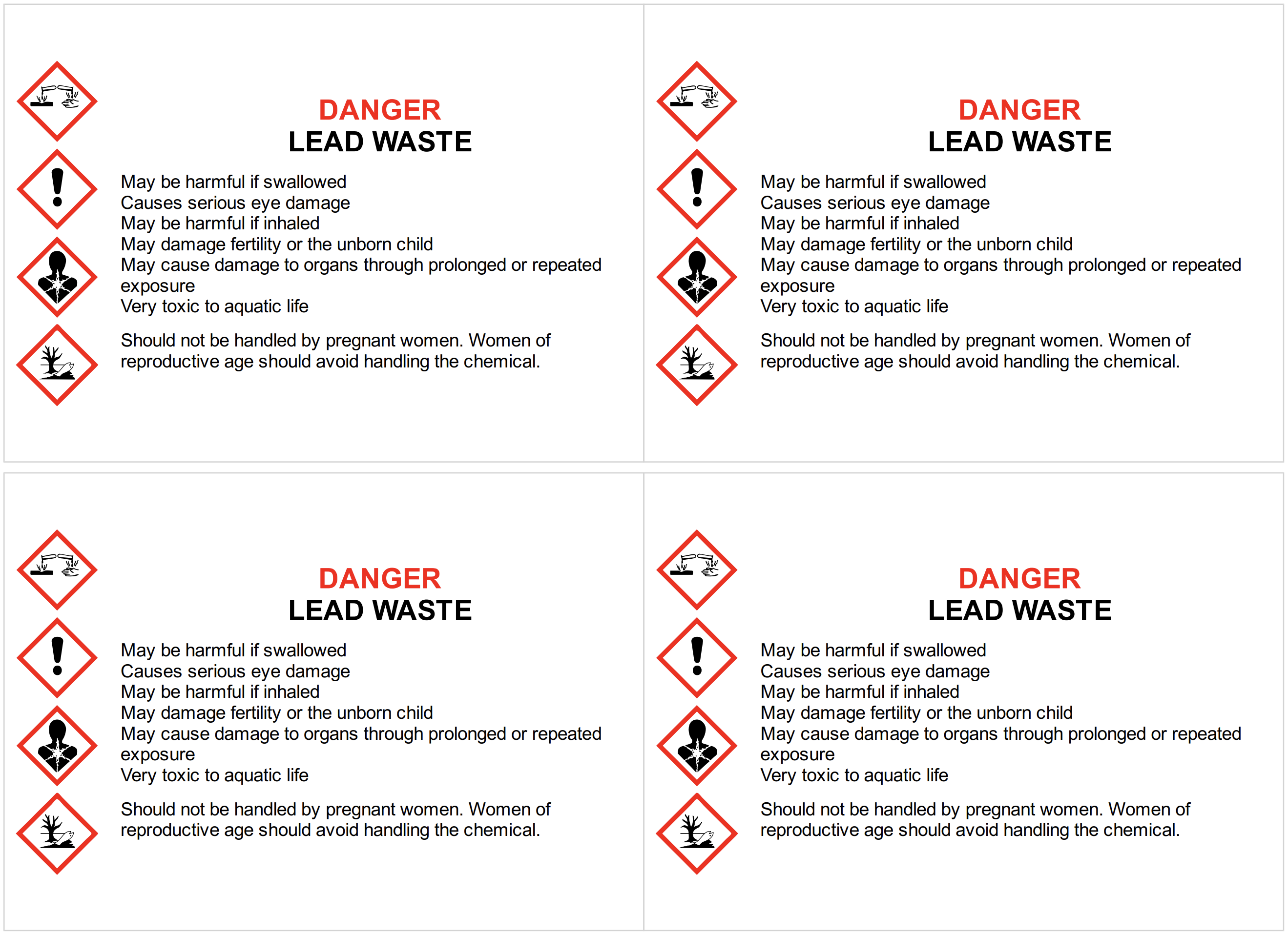 Copper sulfate hazard information upgraded
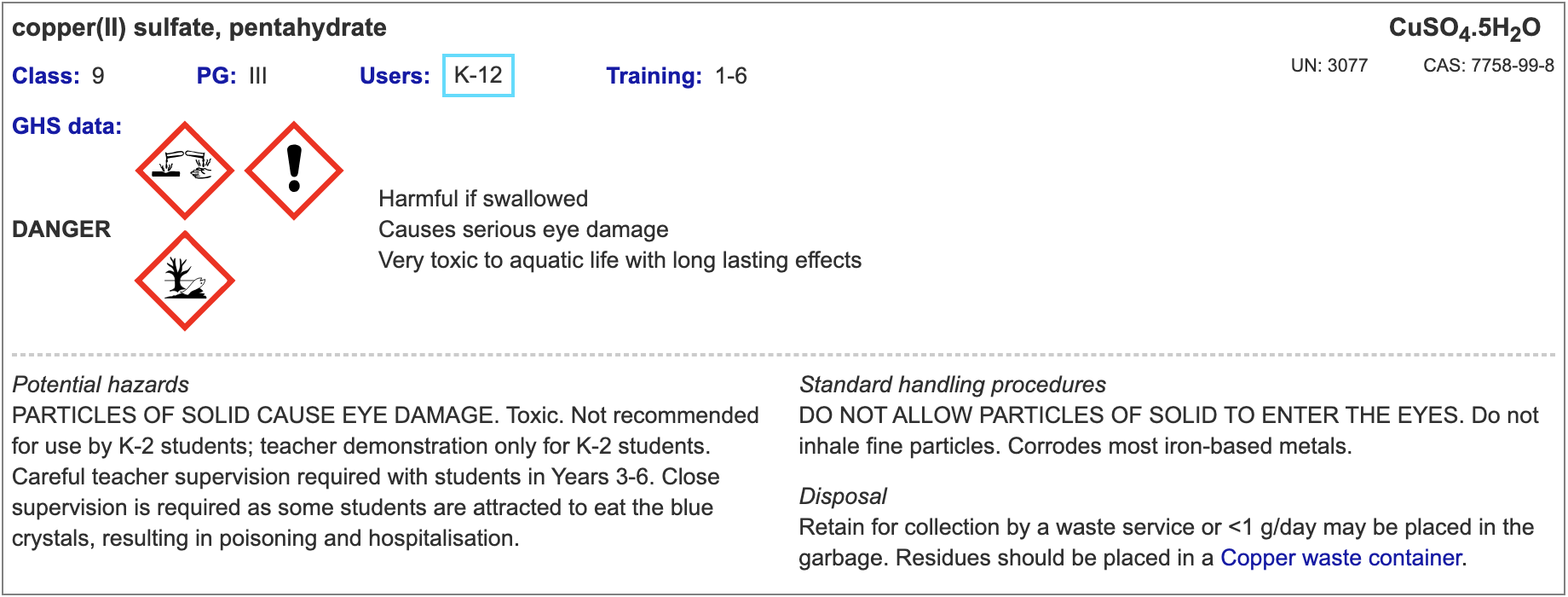 ‘eye irritation’ (reversible) => ‘eye damage’ (> 0.19 M)

Take special care & safety glasses should be worn. 

Update labels!
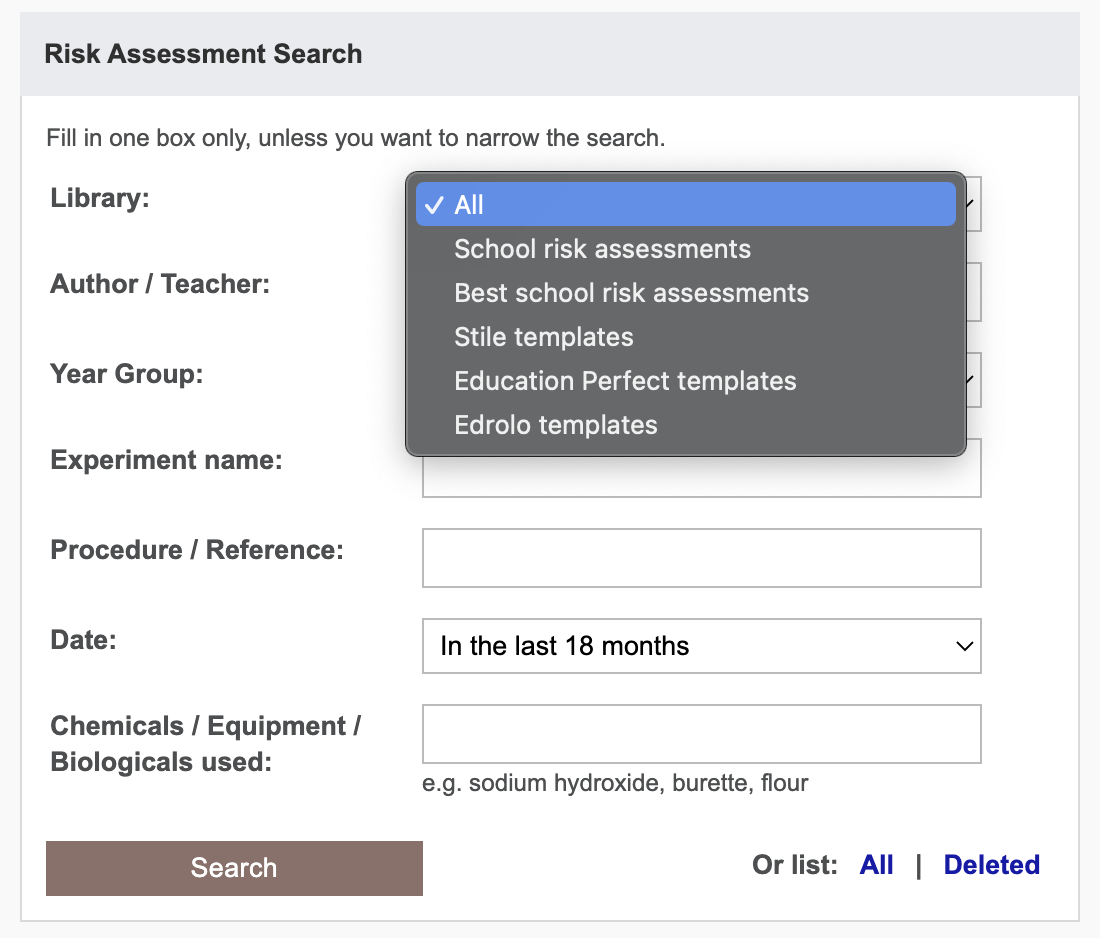 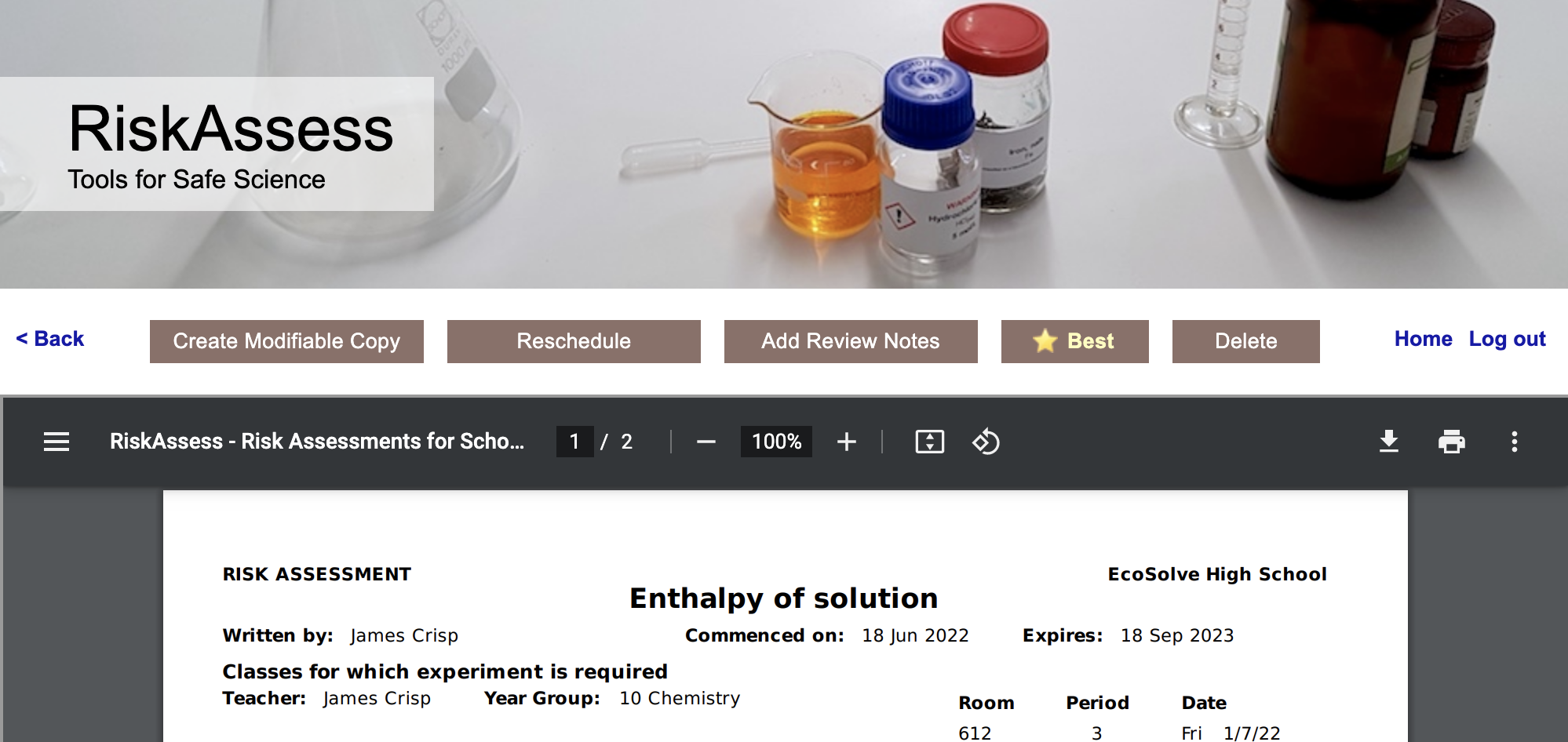 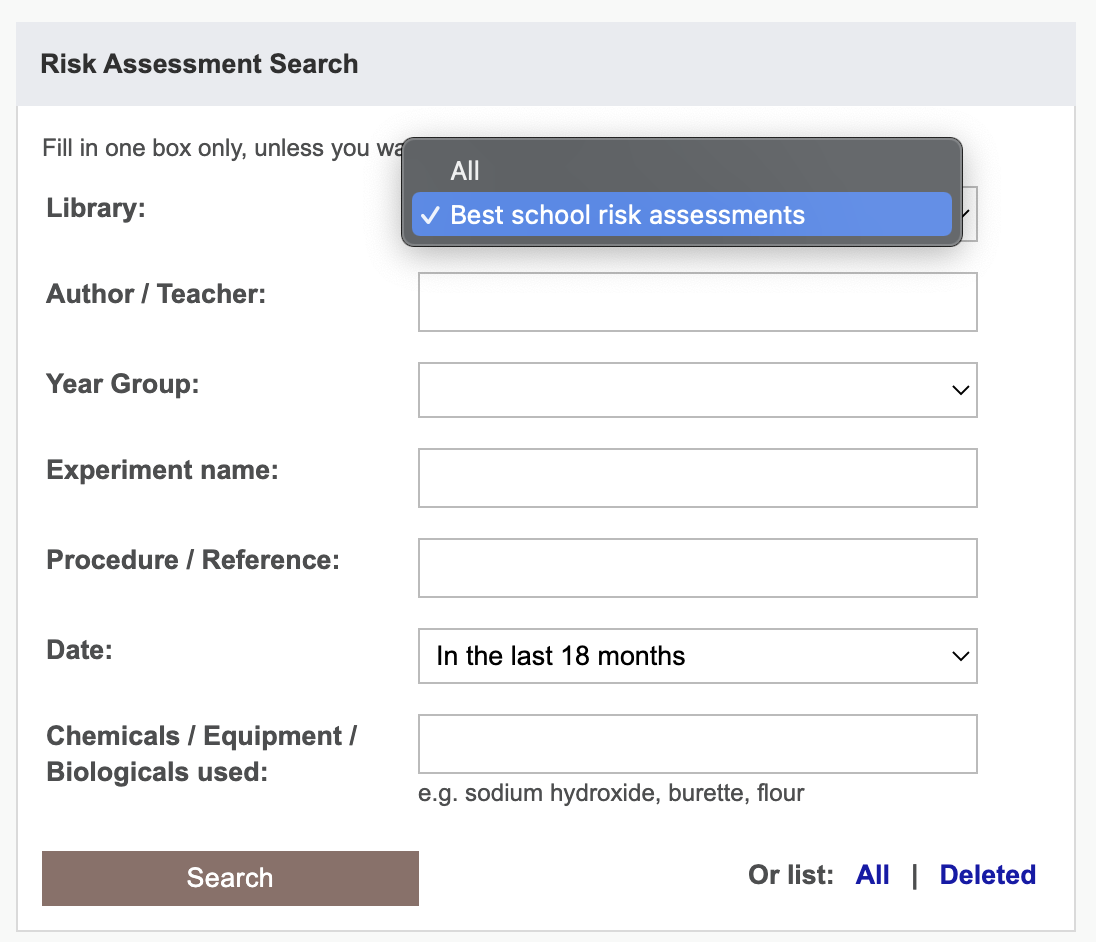 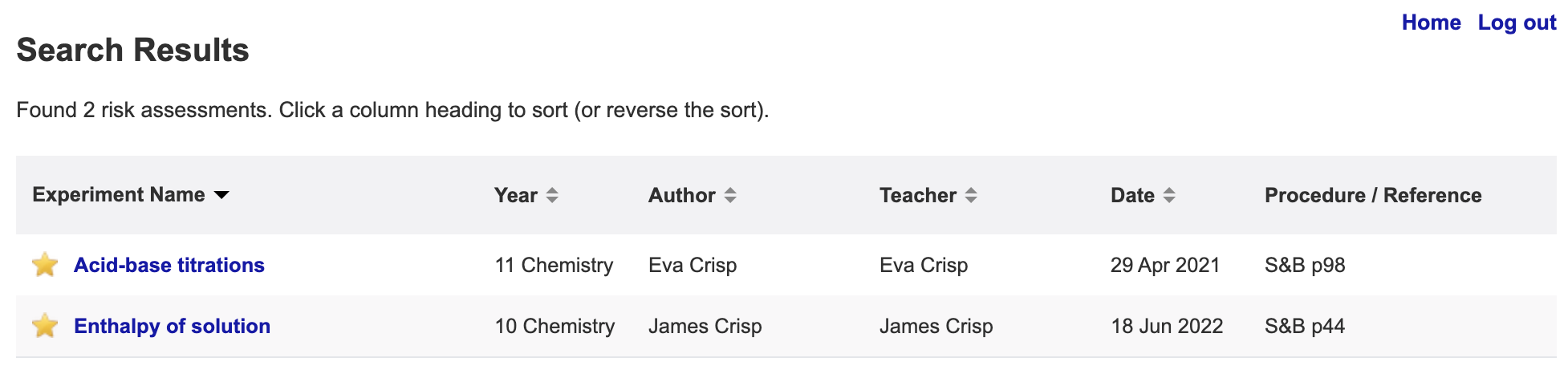 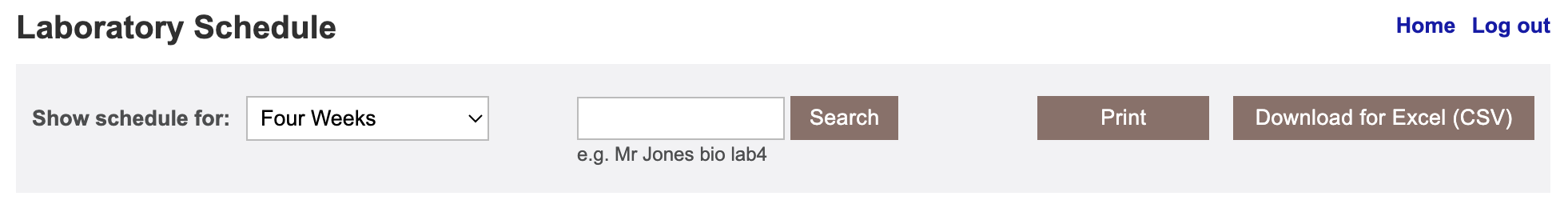 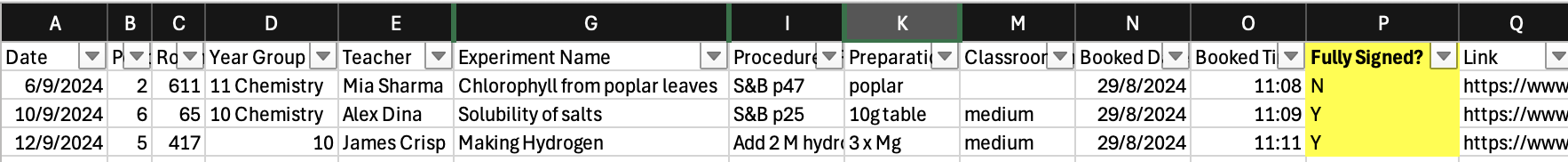 Trolley / Tub Tickets
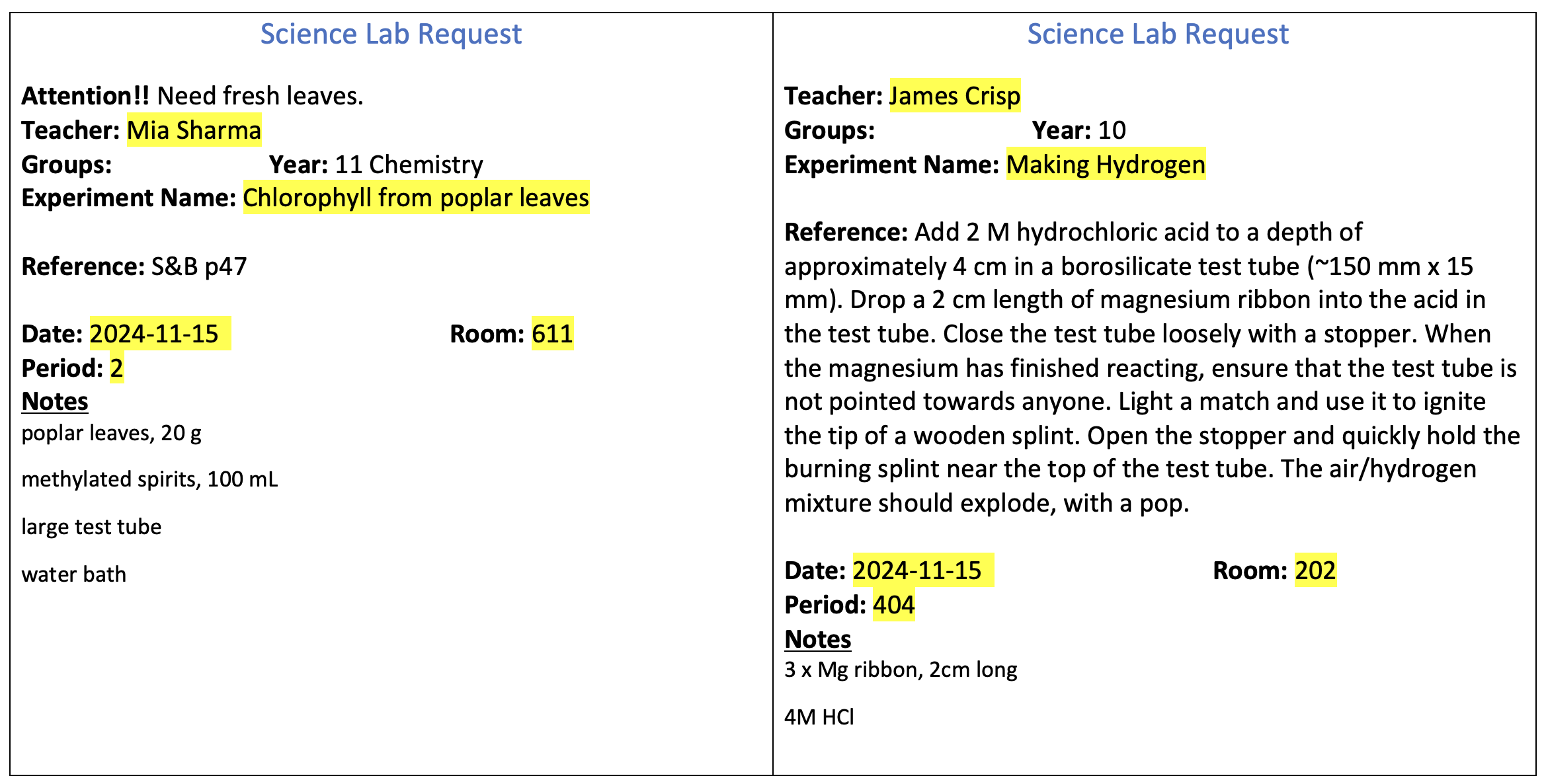 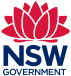 NESA: 7-10 Syllabus
The Working Scientifically strand involves students in the processes of:
…

Planning investigations
…
identifying ways of reducing risks and addressing ethical guidelines in the laboratory and in the field
…

Conducting investigations
…
assessing risks and addressing ethical issues in using equipment, materials and chemicals safely
[Speaker Notes: https://c.educationstandards.nsw.edu.au/wps/wcm/connect/57e31750-9802-4808-a6ce-7a3c2df0ff04/science-years-7-10-syllabus-2018.pdf?MOD=AJPERES&CVID=

From

https://c.educationstandards.nsw.edu.au/wps/portal/nesa/k-10/learning-areas/science/science-7-10-2018]
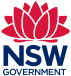 NESA: Working Scientifically 11-12
Opportunities should be provided for students to engage with all the Working Scientifically skills in investigations.
…

Planning investigations
Students justify the selection of equipment, resources chosen and design of an investigation. They ensure that all risks are assessed, appropriate materials and technologies are sourced, and all ethical concerns are considered. 
…

Conducting investigations
Students are to select appropriate equipment, employ safe work practices and ensure that risk assessments are conducted and followed. Appropriate technologies are to be used and procedures followed when disposing of waste.
[Speaker Notes: https://educationstandards.nsw.edu.au/wps/portal/nesa/11-12/stage-6-learning-areas/stage-6-science/biology-2017/working-scientifically
Same for chemistry, physics etc]
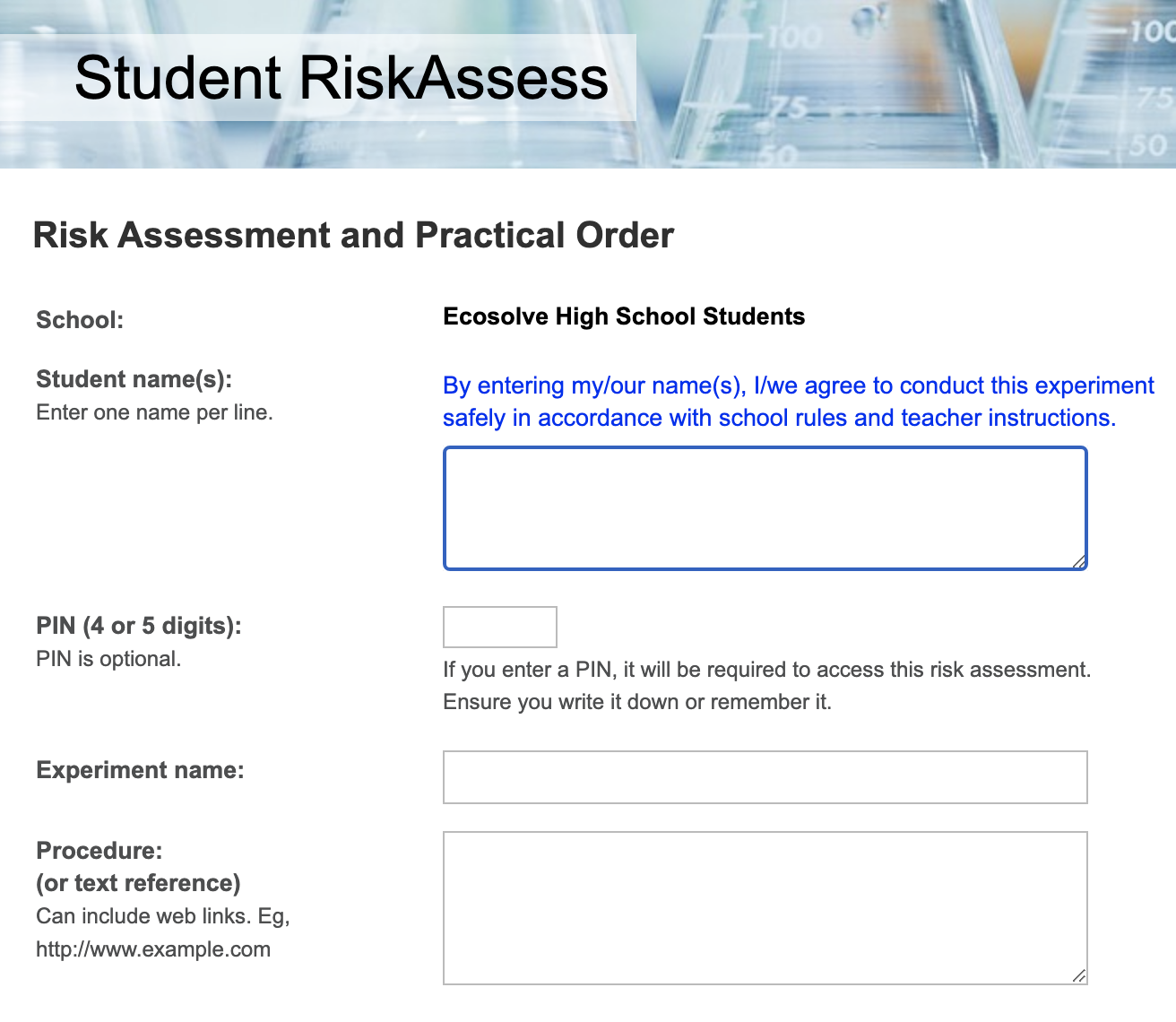 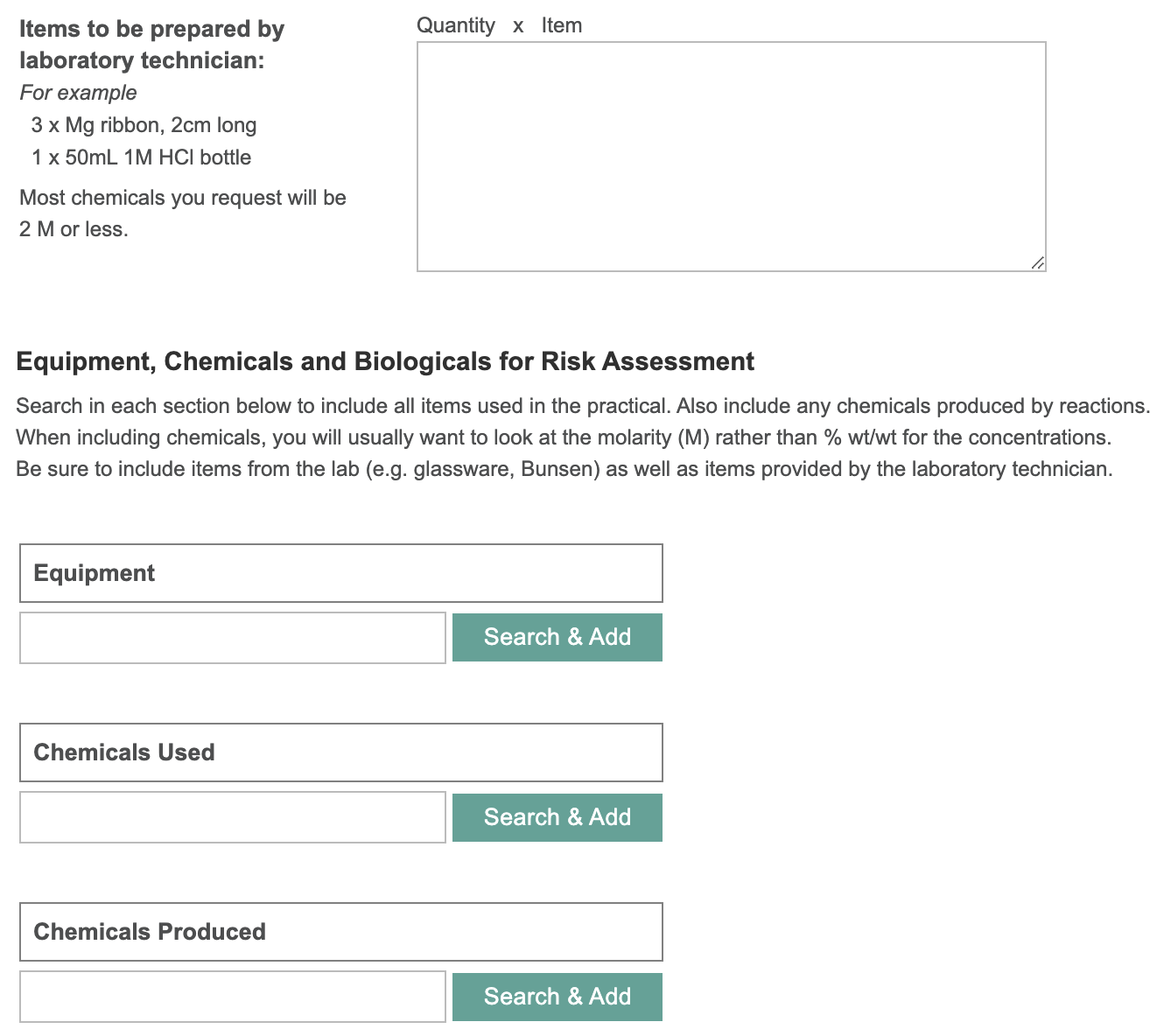 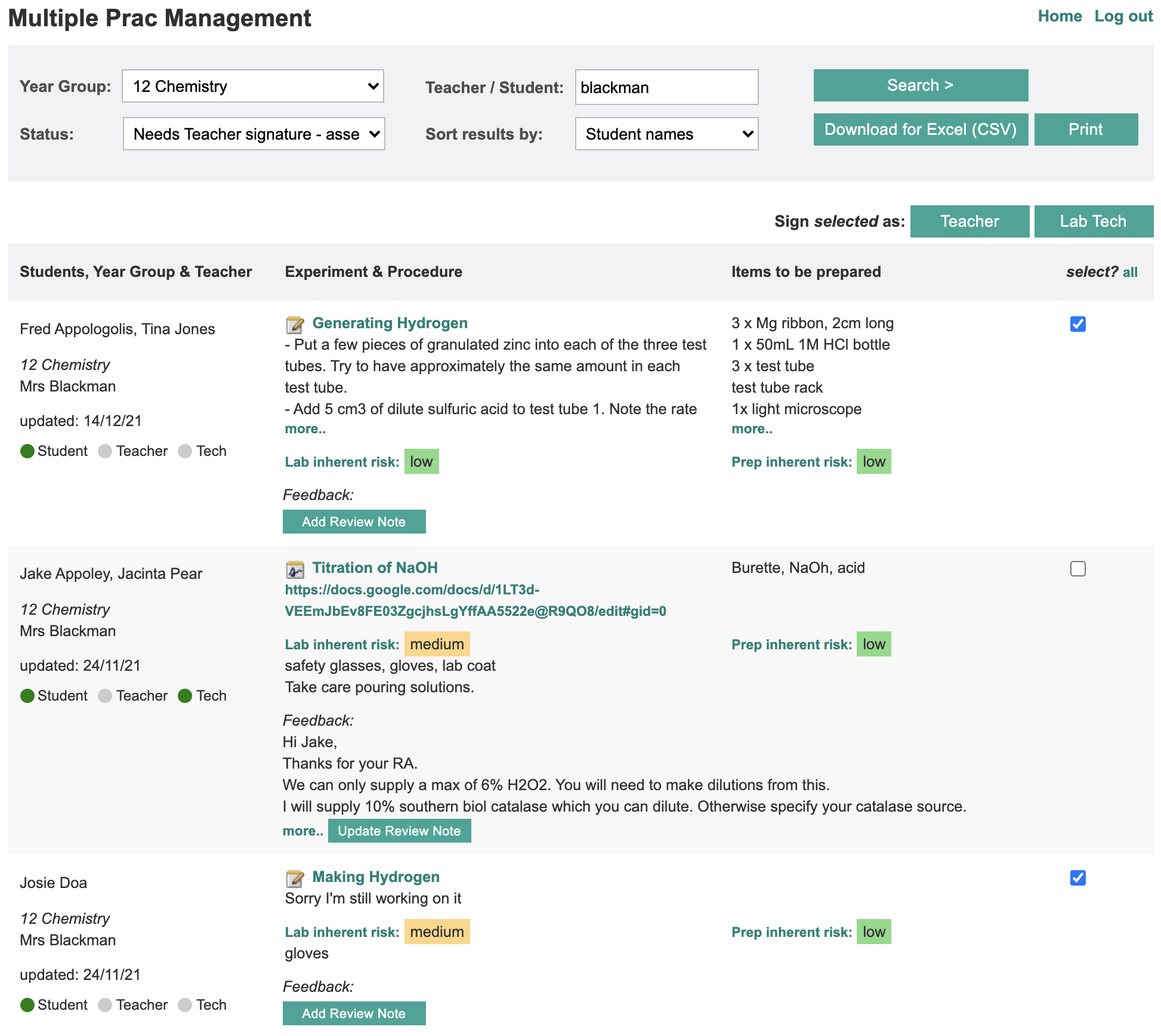 “Student RiskAssess helps students design their experiments more independently and become more aware of what they are doing rather than relying on the teacher to explain and confirm things like risks, and things to think about.”
[Speaker Notes: In the words of a teacher who put it better than I could..]
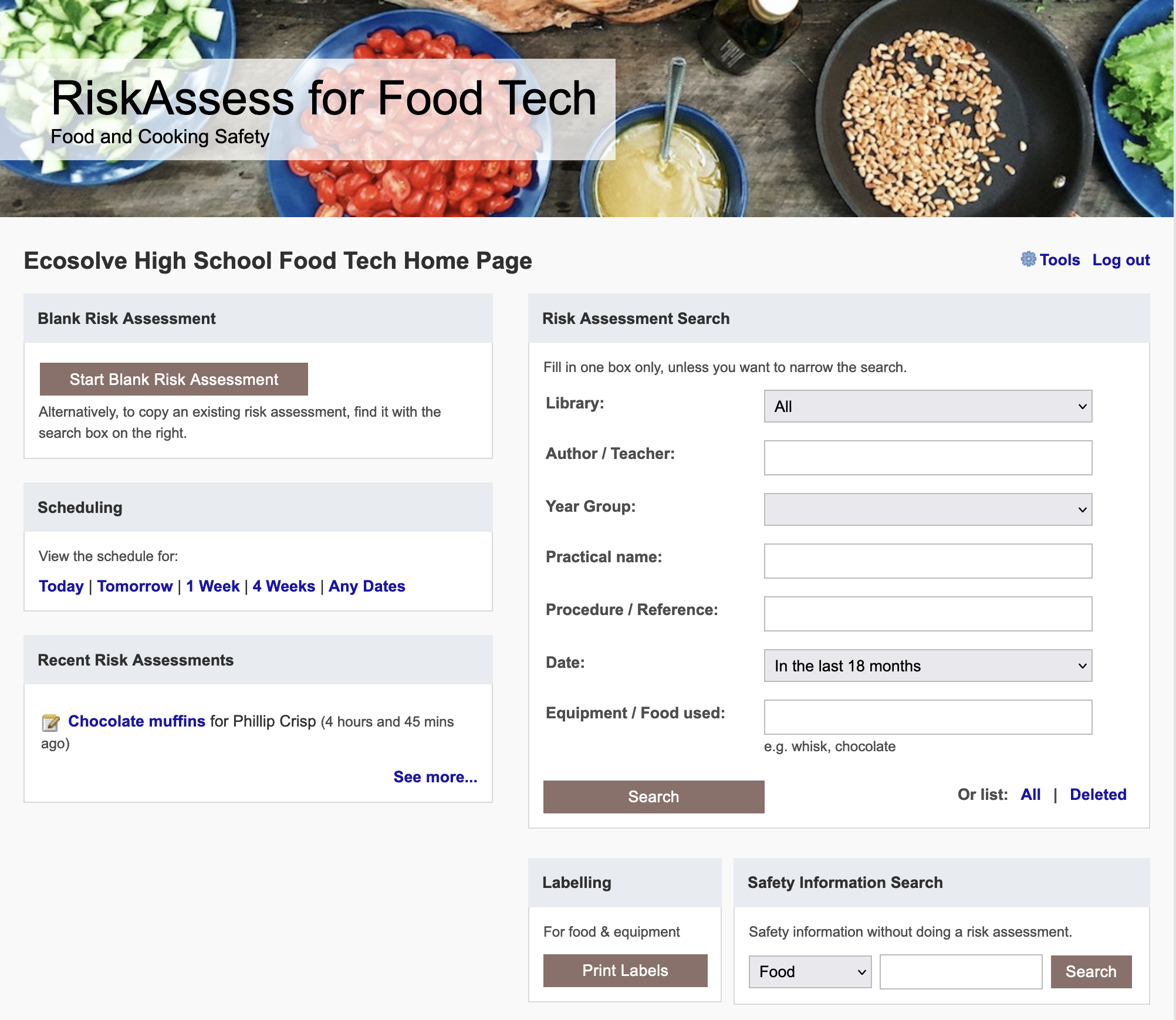 Future Ideas
Chemical Register DRAFT
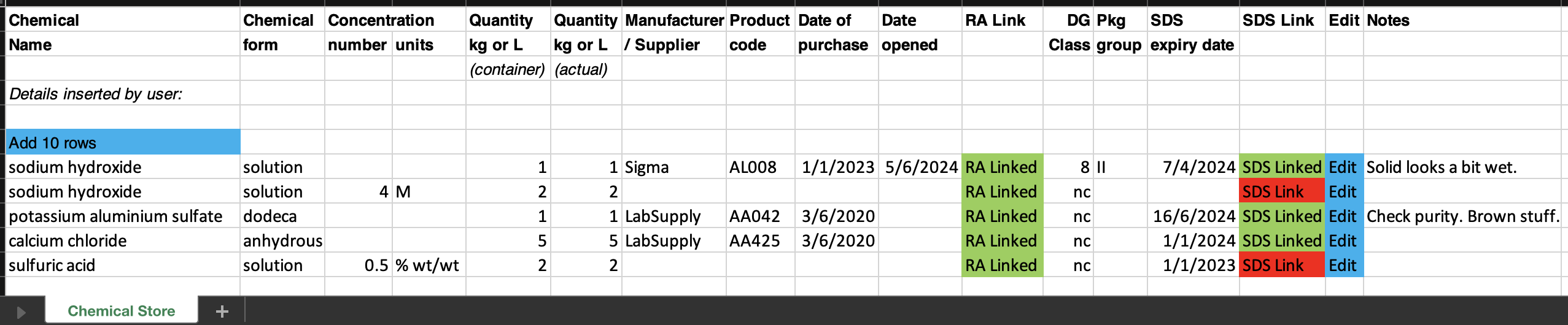 Links to RA safety info & SDS
Import from CSV/template/Chemwatch
Easy print out
Reports/Colours for SDS that need updating
Building (list), room (list), location (text)?
Access for outside Science (read-only link for all, editable link per department)?
Equipment Inventory DRAFT
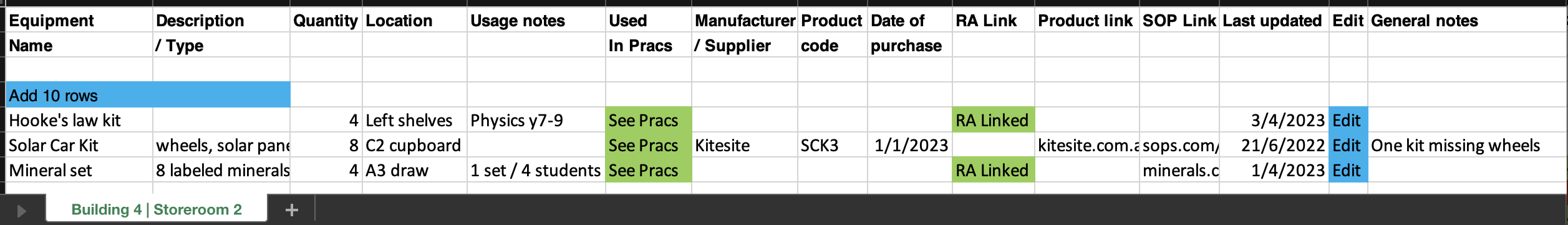 Building (list), room (list), location (text)?
Import from CSV/template
Easy print out
Anything missing?
Tips & Tricks
Menu
Shortcuts
icons, hcl, part name, day/month, 
click banner, links, info links, delete,
Best RAs, search on less, # & sort

Scheduling
Excel/csv, any dates, last week, 
search, no# pracs, prep notes, 
double booking, lodged date

Tools
customise year groups,
stocktaking & usage, invoice,
backup system, defaults

Resources
learning resources, faq, eBook, 
videos, libraries: Stile+EP+Edrolo
Labels
standard & custom labels
multiple chemicals on sheet
mixtures, non-chemicals
free text, biohazard symbol

Operations
reschedule, archive risk 
assessments, annual review, 
tech-only RAs, review notes,
high/extreme: 3 signatures, list

Multiple classes
author update/modifiable copy

Student RiskAssess
view student PINs, not last year
multiple prac management